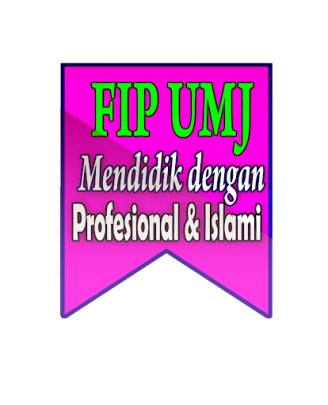 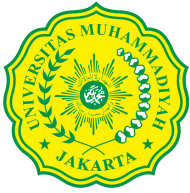 PENDEKATAN STRUKTURALISME GENETIK DAN PRAKTIK ANALISIS
Pengertian Strukturalisme Genetik
Strukturalisme genetik adalah mengkaji karya sastra yang tidak hanya melibatkan struktur sastra, melainkan juga kehidupan pengarang dan kondisi sosial masyarakat yang mendorong karya sastra itu lahir. Arti genetik itu sendiri adalah “asal-usul karya sastra” yang berarti diri pengarang dan kenyataan sejarah yang turut mengkondisikan karya sastra saat ia diciptakan.
Strukturalisme genetik merupakan salah satu metode penelitian sastra yang populer digunakan dalam menganalisis karya sastra baik novel, cerpen, maupun puisi. Teori ini merupakan salah satu cabang sosiologi sastra yang memadukan antara struktur teks, konteks sosial, dan pandangan dunia pengarang (Yasa, 2012:28).
Teori ini menekankan hubungan antara karya sastra dengan lingkungan sosialnya. Dalam masyarakat sesungguhnya manusia berhadapan dengan norma dan nilai, dalam karya sastra juga dicerminkan norma dan nilai yang secara sadar difokuskan dan diusahakan untuk dilaksanakan dalam masyarakat.
Menurut Rosyidi, dkk (2010:201) yang menyatakan bahwa strukturalisme genetik adalah suatu metode penelitian sastra yang menekankan hubungan antara karya sastra dengan lingkungan sosialnya.
Menurut Ratna (2004:123), secara definisi strukturalisme genetik adalah analisis struktur dengan memberikan perhatian pada asal-usul karya sastra. Secara ringkas berarti bahwa strukturalisme genetik sekaligus memberikan perhatian terhadap analisis instrinsik dan ekstrinsik.
Pada prinsipnya teori ini menganggap karya sastra tidak hanya struktur yang statis dan lahir dengan sendirinya tetapi juga merupakan hasil strukturasi pemikiran subjek penciptanya yang timbul akibat interaksi antara subjek dengan situasi sosial tertentu.
Sebagai salah satu bagian dari strukturalisme genetik, fakta kemanusiaan dimaknai sebagai segala bentuk aktivitas manusia baik berupa aktivitas verbal maupun fisik yang berusaha dipahami oleh ilmu pengetahuan. Fakta kemanusiaan tersebut meliputi semua kegiatan sosial tertentu, kegiatan politik, budaya, seni, dan lain-lainnya.
Menurut Faruk (2012:57) di tegaskan bahwa fakta kemanusiaan itu terdiri atas dua bagian:
Fakta kedua adalah fakta sosial, fakta ini berkaitan dengan peranan sejarah dan dampak hubungan sosial, ekonomi, politik, dan  antar-masyarakat.
Fakta pertama adalah fakta individual yang merupakan hasil dari perilaku individu manusia baik yang berupa mimpi maupun tingkah laku.
Langkah-langkah Analisis Strukturalisme Genetik
1
Peneliti bermula dari kajian unsur intrinsik, baik secara parsial maupun dalam jalinan keseluruhannya.
2
Mengkaji kehidupan sosial budaya pengarang, karena ia merupakan bagian dari komunitas tertentu.
3
Mengkaji latar belakang sosial dan sejarah yang turut mengkondisikan karya sastra saat diciptakan oleh pengarang.
Teknik analisis data dalam penelitian ini menggunakan langkah-langkah berikut:
Membaca dan memahami karya sastra yang akan dikaji baik novel, cerpen, roman, dan lain-lain. 
Menyusun sinopsis karya sastra tersebut tersebut.
Mengumpulkan data yang berkaitan dengan kehidupan sosial pengarang melalui berita-berita   atau artikel baik di media cetak maupun media daring.
Menganalisis unsur-unsur intrinsik novel tersebut.
Mengkaji lingkungan sosial pengarang yang berhubungan dengan karya sastra tersebut.
Menghubungkan antara lingkungan sosial pengarang dengan lingkungan sosial pada karya sastra (objek penelitian) untuk mengetahui seberapa besar pengaruh latar belakang sosial pengarang terhadap proses penciptaan karyanya.
Menemukan tokoh-tokoh yang memiliki konflik paling dominan.
Menemukan penyelesaian konflik yang diberikan oleh pengarang dalam karya sastra tersebut.
Menarik simpulan.
Contoh
Gara-gara Nenek Lupa

Setiap akhir tahun, sekolah Rino libur. Di saat itu, Rino, Ayah dan Ibu akan naik ke mobil dan berkunjung kerumah Nenek Ida di desa. Nenek Ida mempunyai lading, Rino suka sekali berlibur kedesa Nek Ida.
Setiap pertengahan tahun, sekolah Rino juga libur. Namun di saat itu, giliran Nek Ida yang berkunjung kerumah Rino.
Begitulah cara keluarga Rino mengatur liburan. Agar tidak bosan, kadang mereka liburan di kota, kadang di desapertanian.
Akan tetapi di tahun ini, Nenek Ida membuat kesalahan.
“Aku yakin, saat ini, giliranku untuk liburan kekota,” gumam Nek Ida yang mulaipelupa. Pelan-pean, ia lalu mengemasi baju-bajunya dan memasukannya kedalam koper.
Pada saat yang sama, ibu Rino juga sedang mengemasi tas. Ibu tampak tidak bersemangat. Sambil menutup tasnya, ibu Rino berkata,
“Ibu sebetulnya ingin sekali bisa liburan kepantai. Sekali saja supaya tidak sama dengan tahun-tahun sebelumnya.”
Rino dan adiknya langsung berseru setuju.
“Aku juga ingin kepantai, Bu! Jangan kerumah Nek Ida terus atau Cuma berkeliling kota ini. Bosan, kalau liburan kelaut, kitakan bisa berenang dan menggali pasir. Yah, Ayah, tahun ini kita liburan kepantai, saja ya?” seru Rino bersemangat.
“Tentu saja tidak bisa, sayang,” kata ayah Rino. “Akhir tahun ini kita akan mengunjungi neneks eperti biasa. Jangan sampai nenek kecewa dan bertanya-tanya kalau kita tidak datang. Tahun depan saja kalau mau kepantai. Supaya nenek juga di beritahu jauh-jauh hari.” Rino jadi lesu. Namun, kata-kata ayahnya ada benarnya. Nek Ida pasti sedih kalau mereka tidak datang kepertaniannya. Rino tak ingin membuat neneknya yang baik hati itu jadi sedih. Keesokan harinya, cuaca sangat cerah. Rino, Ayah, dan Ibu naik ke mobil. Tak lama kemudian, mereka sudah ada dalam perjalanan menuju peternakan Nek Ida. Di sepanjang jalan yang agak macet dan panas, Rino masih berharap andai mereka bisa berlibur ke pantai. Karena ayah Rino mulai kehausan, ia menepikan mobil di dekat kafe pinggir jalan. Mereka bertiga turun dari mobil. Tiba-tiba wajah ibu Rino tampak kaget, gembira, dan dengan bersemangat menuju keparkiran. “Lihat! Mobil itu mirip mobil Nenek!”
Rino dan ayah menengok, mereka bertiga lalu melangkah pelan mendekati mobil itu. Astaga, itu memang mobil Nek Ida. Nenek bersandar di pintu mobil dan sedang menyeruput es jeruk. Seketika itu juga, Rino berlari memeluk neneknya. Ayah dan Ibu juga memeluk Nenek dan bertanya heran. “Ibu mauke mana?” tanya Ayah.
“Tentusajamaukerumah kalian!” Kata Nek Ida heran. Namun ia lalu menyadari kesalahannya. “Astaga, harusnya ini giliran kalian berlibur di pertanian, ya?” serunya.
Ibu Rinotersenyumcerah.
“Tidakapa, Bu! Sekarang, kita buat rencana baru saja. Bagaimana kalau tahun ini kita bikin perunahan. Ibu mau kalau kita berlibur ke pantai?” tanya ibu Rino penuh harap. Wah, tak disangka, wajah  Nek Ida berubah sangat ceria. “Tentu saja Nenek mau! Nenek mau bermain air laut!” kata Nek Ida penuh semangat. “Yeeeeeeey… Nanti aku temani Nenek main air!” teriak Rino tak kalah girang. Rino, Ayah, san Ibu tertawa geli melihat Nenek dan cucunya yang bersemangat. Kini, ayah Rino sibuk melihat peta jalannya. “Hmmm! Sekarangini, kitahanyaberjarak Sembilan mil daripantai. Jadi ayo kita kesana sekarang!” ajak ayah Rino. Di mobil, Nek Ida tertawa dan berkata. “Liburan kita mungkin sudah mulai membosankan dan tercampur aduk. Makanya Neneks ampai lupa harus tetap di pertanian atau mengunjungi  kalian! Syukurlah, Nenek membuat sedikit keslahan!.” “Semua orang pernahberbuatkesalahan, Nek, tapi kesalahan Nenek ini sungguh menyenangkan” kata Rino.
Mereka semua tertawa lagi. Dan ketika udara pantai yang asin mulai tercium, hati mereka semakin gembira.
Hasil Analisis Pendekatan Strukturalisme Genetik
UnsurIntrinsik
Judul	: Gara-garaNenekLupa
Tema	: Kekeluargaan dan kebersamaan
Latar	:		
Latar  tempat: Dalam mobil, rumah Rino, kafe pinggirj alan, parkiran.
Latar  waktu	: Malam, pagi, dan sianghari.
Latar  suasana:Membosankan dan menggembirakan.
Tokoh dan Watak :
Nenek	: Baikhati, penyayang, dan sukalupa.
Rino	: Periang, penurut, dan penyayang.
Ibu	: Mudah bosan, banyak ide, dan penyayang.
Ayah	: Penyayang dan baikhati.
Gaya bahasa :Menggunakan majas tropen, yaitu apa yang diungkap kan atau di jelaskan dalam cerita sama dengan pesan yang ingin disampaikan (keadaan atau kondisi sebenarnya).
 
Sudut pandang :Menggunakan sudut pandang orang ketiga, karena menggunakan nama tokoh secara langsung dan menggunakan kata ganti “ia”.
 
Amanat	: Tidak boleh memaksakan kehendak dan ketika kita menuruti perkataan orang tua maka akan ada hasil baik yang mengikutinya.
Hasil Analisis Pendekatan Strukturalisme Genetik
B. UnsurEkstrinsik

Latar belakang menurut pembaca:  
Menurut pembaca cerpen ini di buat dengan latarbelakang nilai kekeluargaan dan keadaan yang sesungguhnya. Di mana sebuah keluarga mengunjungi Neneknya yang tinggal di desa saat libur datang. Kebiasaan semacam ini memang dilakukan oleh kebanyakan keluarga saat musim liburan tiba.

b.      Nilai-nilai yang terkandungdalamcerpen: 
Nilai Sosial		: Mengajarkan anak untuk menjaga silaturahmi, kedekatan, dan kekeluargaan dengan keluarga yang jauh.
Nilai Pendidikan	:Mengajarkan anak untuk sabar dan tidak boleh memaksakan kehendak diri sendiri.
Nilai Agama		: Menghormati orang tua (Ibu, Ayah, Nenek).
Nilai Budaya		: Mengunjungi orang tua menjadi kebiasaan yang dilakukan ketika liburan tiba untuk menjaga kedekatan dan bersamaan.
Kesimpulan
Strukturalisme genetik adalah mengkaji karya sastra yang tidak hanya melibatkan struktur sastra, melainkan juga kehidupan pengarang dan kondisi sosial masyarakat yang mendorong karya sastra itu lahir. Pendekatan strukturalisme genetik hadir sebagai penyempurna dari pendekatan strukturalisme murni. Pada pendekatan strukturalisme genetik tidak hanya karya sastra yang dilakukan analisis, melainkan keseluruhan dari unsur pada karya sastra tersebut. Adapun yang dianalisis dengan pendekatan strukturalisme genetik antara lain, yaitu:
Peneliti bermula dari kajian unsur intrinsik, baik secara parsial maupun dalam jalinan keseluruhannya.
Mengkaji kehidupan sosial budaya pengarang, karena ia merupakan bagian dari komunitas tertentu.
Mengkaji latar belakang sosial dan sejarah yang turut mengkondisikan karya sastra saat diciptakan oleh pengarang.